Tiết 10. Tia phân giác của góc
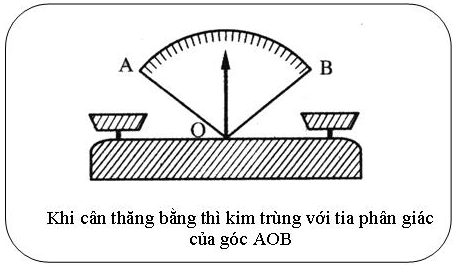 1. Tia phân giác của một góc là gì ?
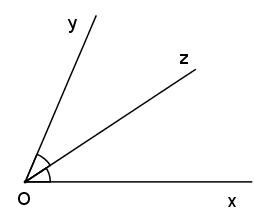 Tia phân giác của một góc là tia nằm giữa hai cạnh của góc và tạo với hai cạnh ấy hai góc bằng nhau.
Áp dụng : Các khẳng định sau đây đúng hay sai ?
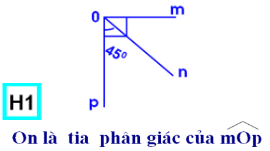 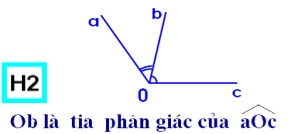 Đúng, vì thỏa mãn 2 điều kiện của ĐN.
Sai, vì không thỏa mãn điều kiện 2 của ĐN.
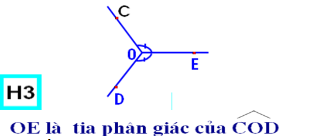 Đúng, vì không thỏa mãn điều kiện 1 của ĐN.
2. Cách vẽ tia phân giác của một góc
Ví dụ : Vẽ tia phân giác Oz của góc xOy có số đo 640.
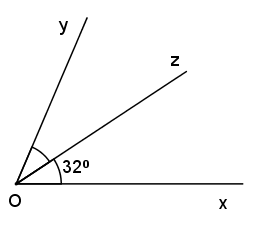 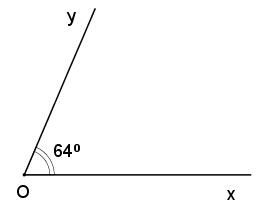 Cách 2. Gấp giấy  (SGK-86)
Nhận xét : Mỗi góc (không phải là góc bẹt) chỉ có một tia phân giác.
Hãy vẽ tia phân giác của góc bẹt.
?
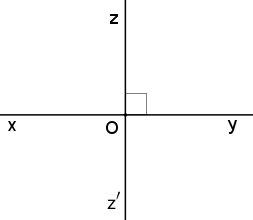 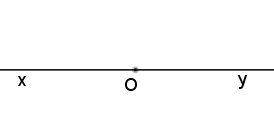 Góc bẹt xOy có hai tia phân giác : Oz và Oz’.
Chú ý : Đường thẳng chứa tia phân giác của một góc là đường phân giác của góc đó.
VD : Đường thẳng zz’ là đường phân giác của góc xOy.
3. Luyện tập
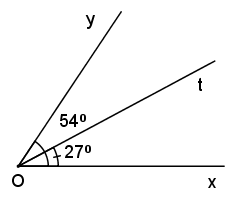 a) Tia Ot có nằm giữa hai tia Ox, Oy không ?
b) So sánh góc xOt và góc tOy.
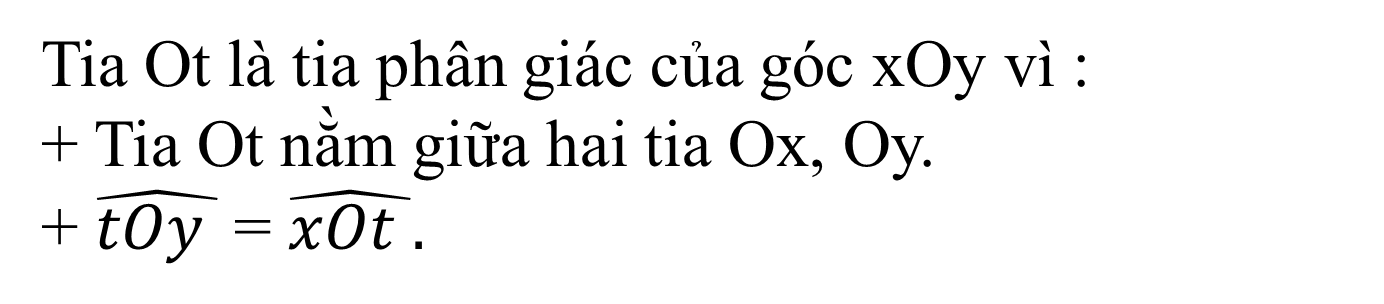 c) Tia Ot có là tia phân giác của góc xOy không ?
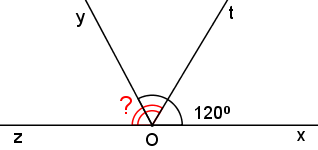 Gợi ý :
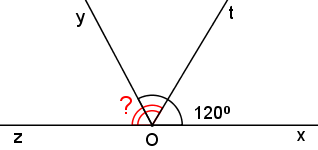 Gợi ý :
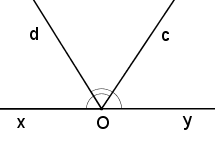 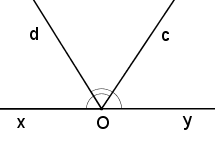 Vậy : tia Oc là tia phân giác của góc yOd ; tia Od là tia phân giác của góc xOc.
Hướng dẫn về nhà
- Các con tiếp tục ôn tập và làm bài tập được giao các tuần.
- Tham gia và ghi chép đầy đủ tiết học trên kênh 2 Đài PT TH Hà Nội và các buổi học trực tuyến.

BTVN : 30, 31, 33 (SGK / Trang 87)